Healthy Lifestyle Mobile Application Development
Davit Demuria
Thesis supervisor: Ing. Pavel Šimek, Ph.D.
Table of Contents
2
02
01
Methodology
Objectives
Study and analysis of specialized information sources
Development of a mobile application of healthy lifestyle
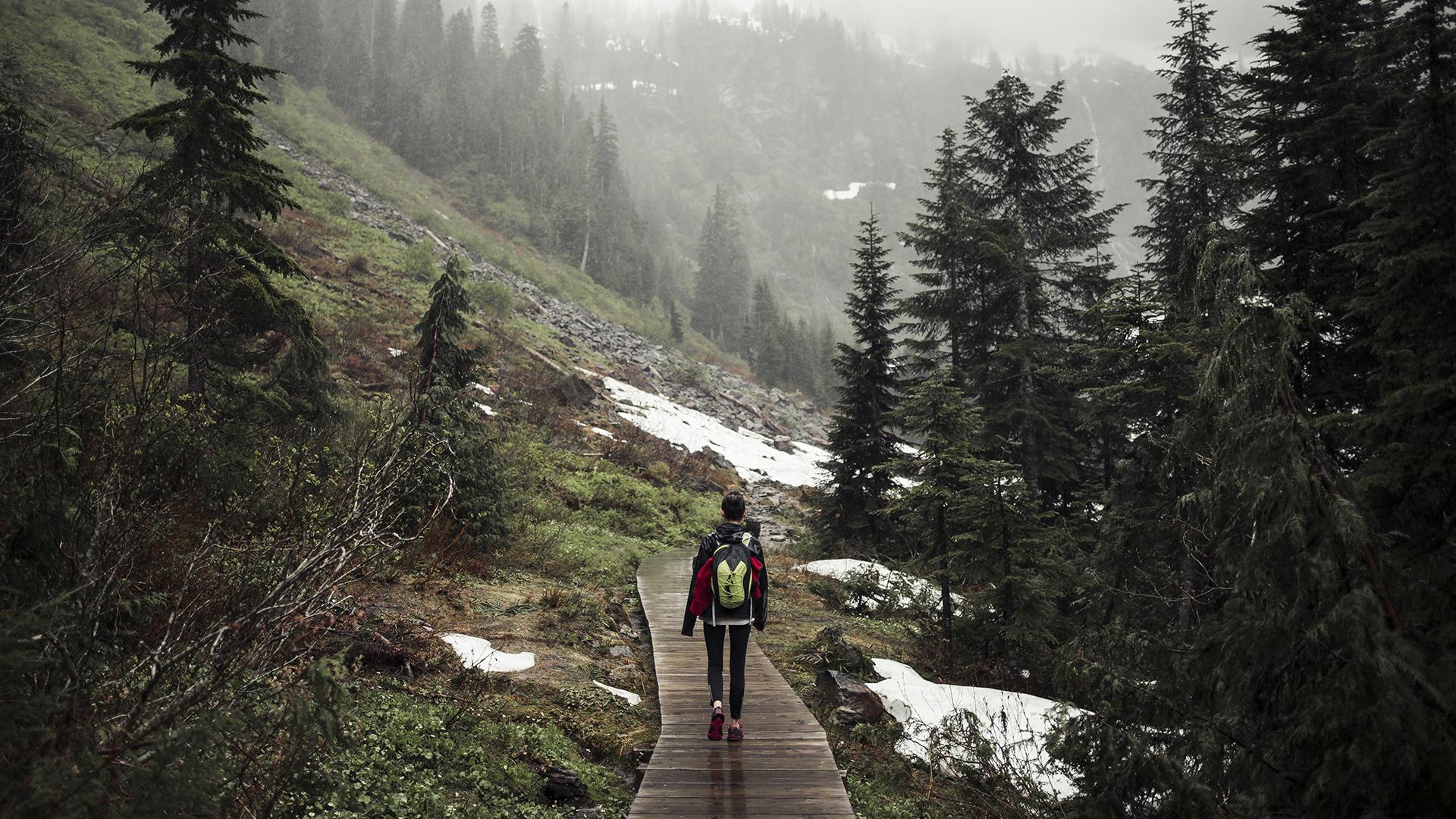 03
04
Results Analysis
Conclusions
Study data and planning
Summarize research process and application key points
Introduction
3
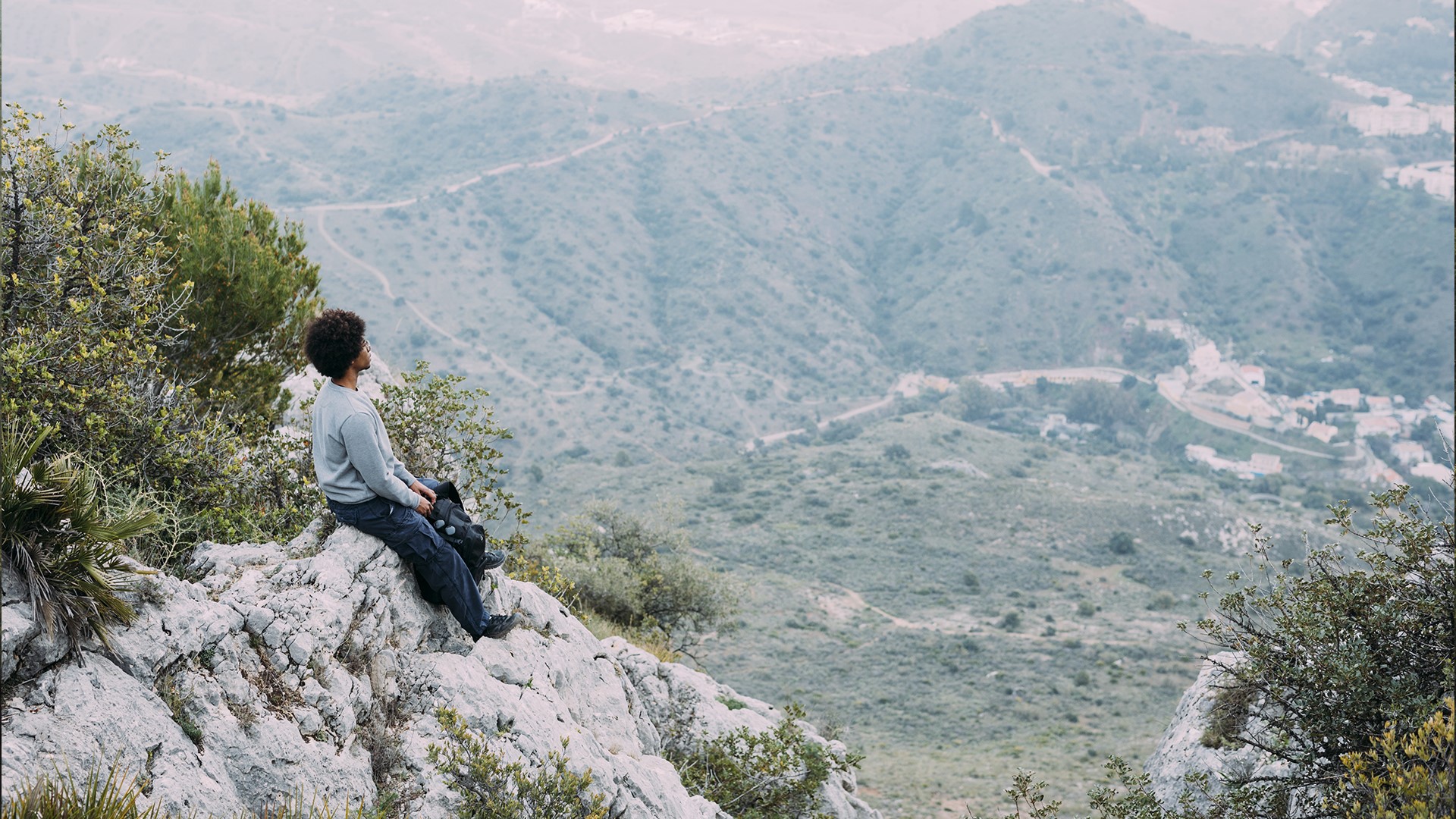 Introduction
Healthy Lifestyle is all in one application - It's a combination of small functions related to health, workout, diet and habit. Users can find everything that they need to improve and track their lifestyle.
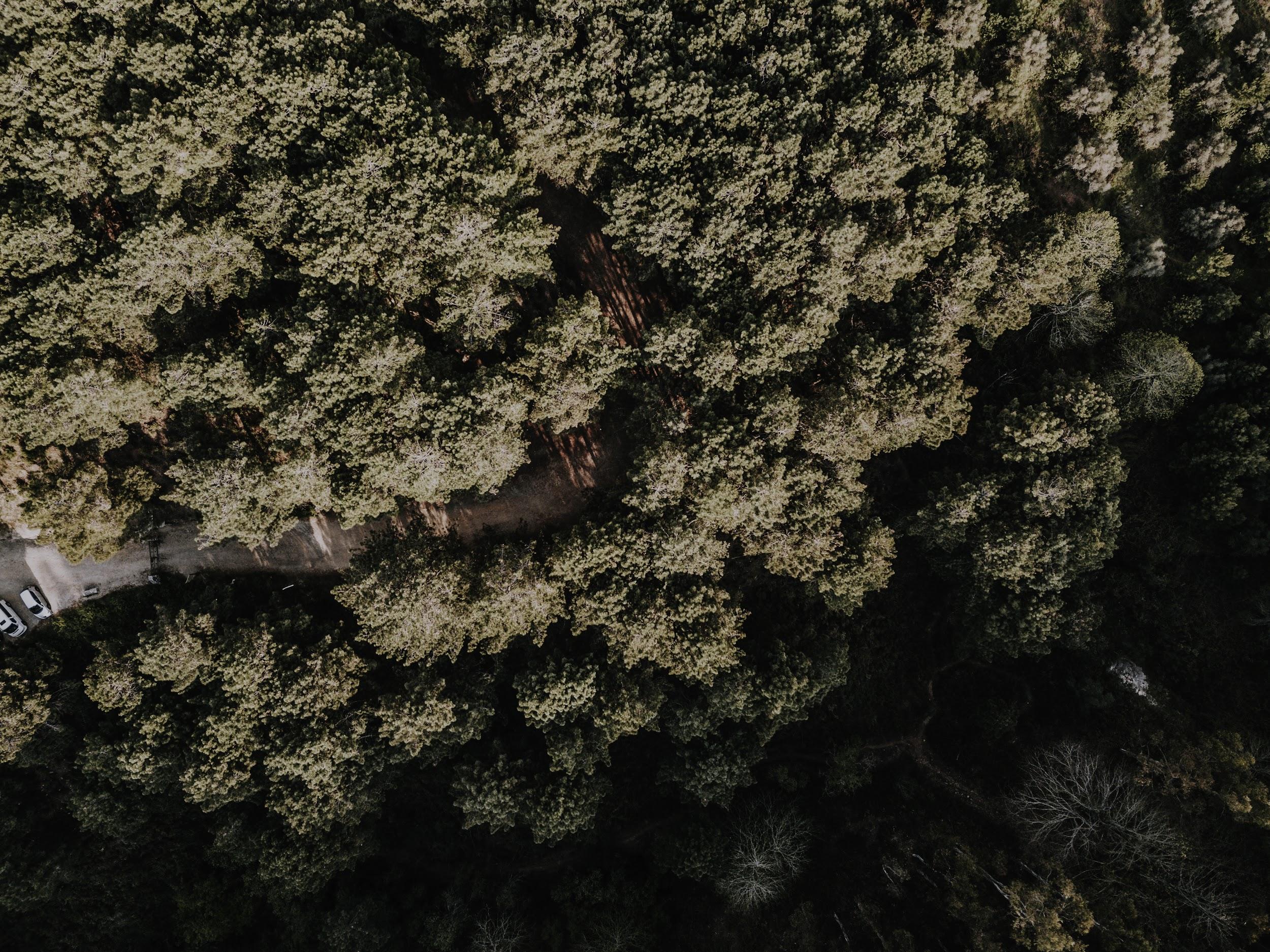 Quote
4
“Motivation is what gets you started. Habit is what keeps you going.”
—Jim Ryun
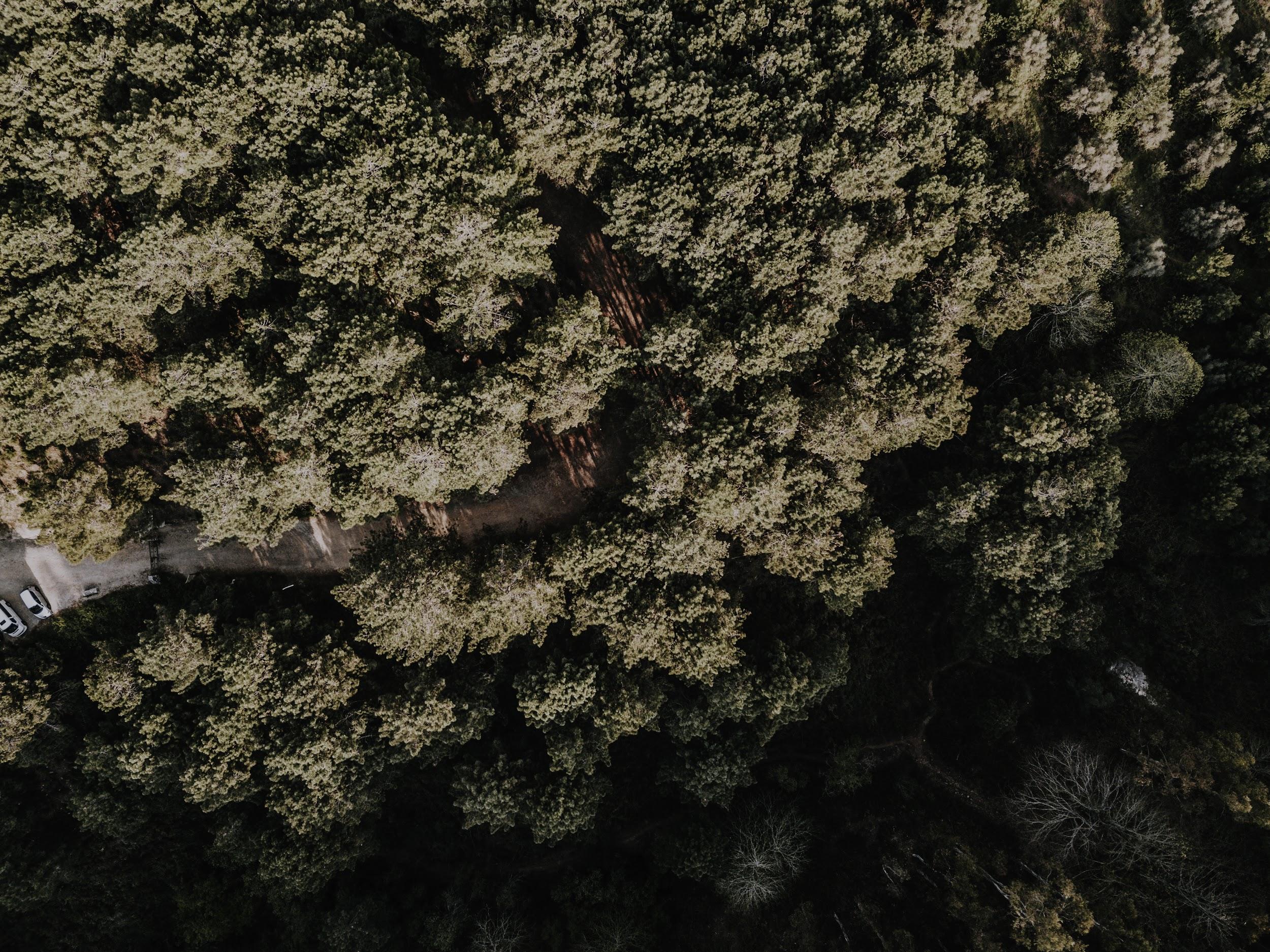 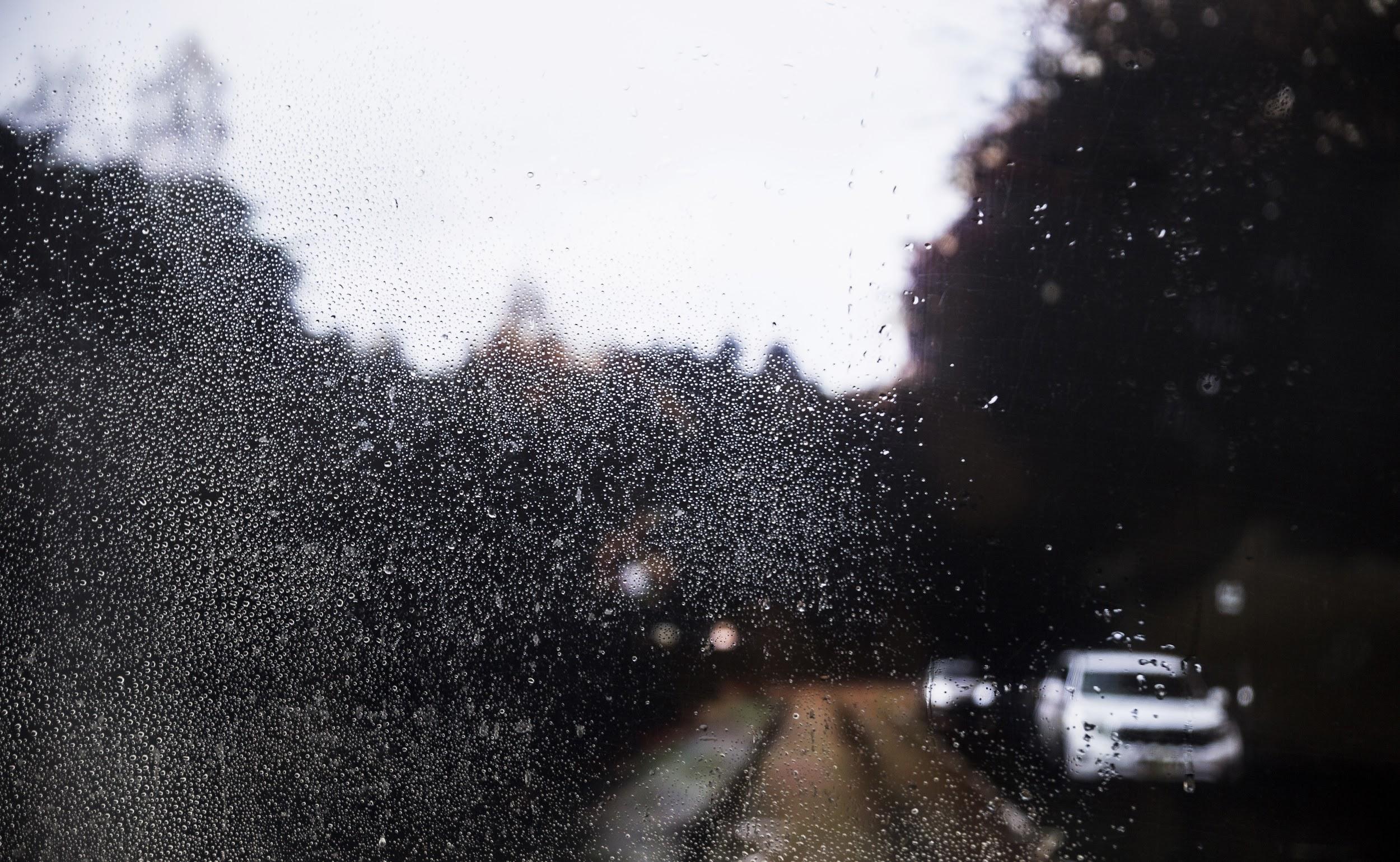 Study Objectives
5
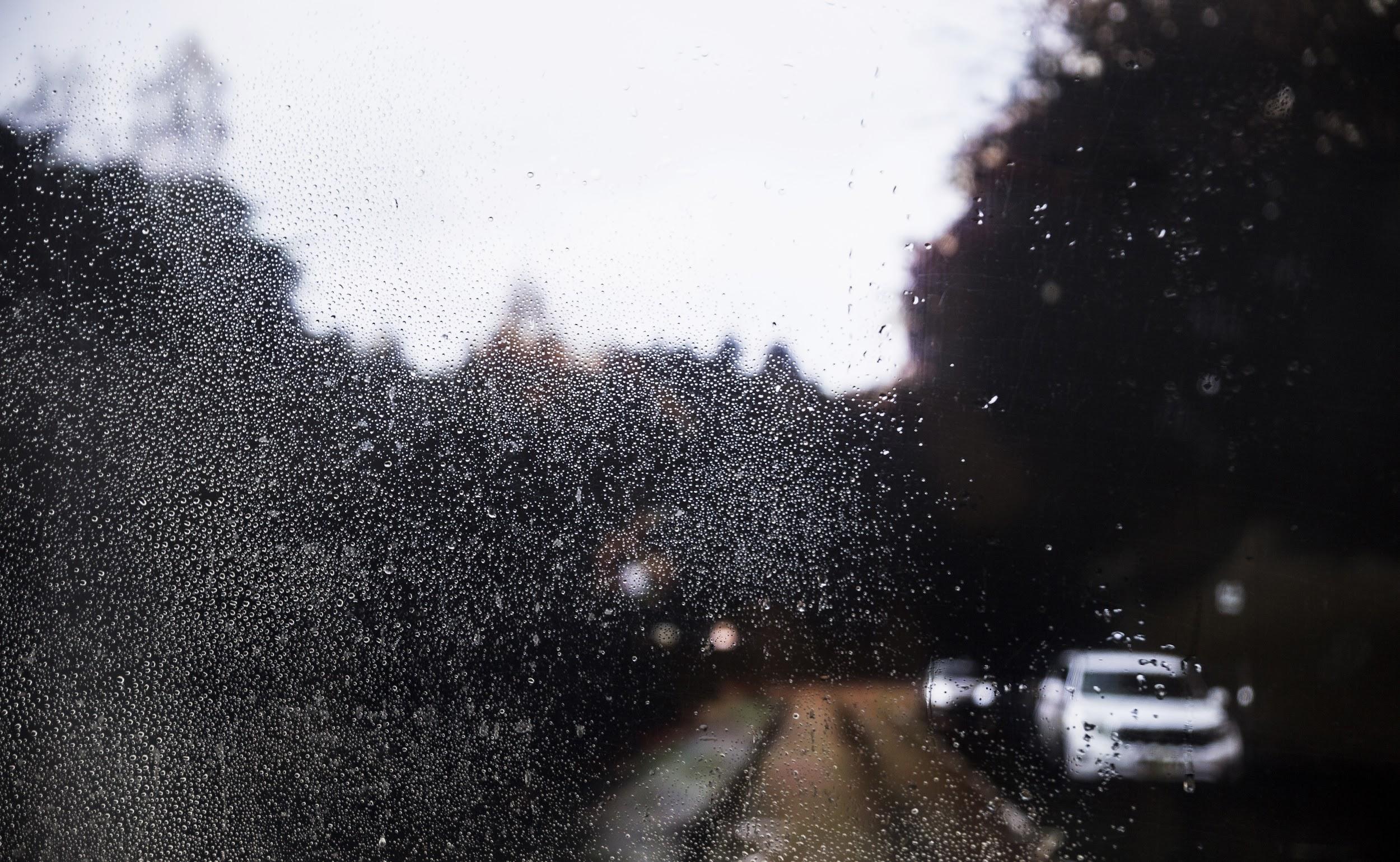 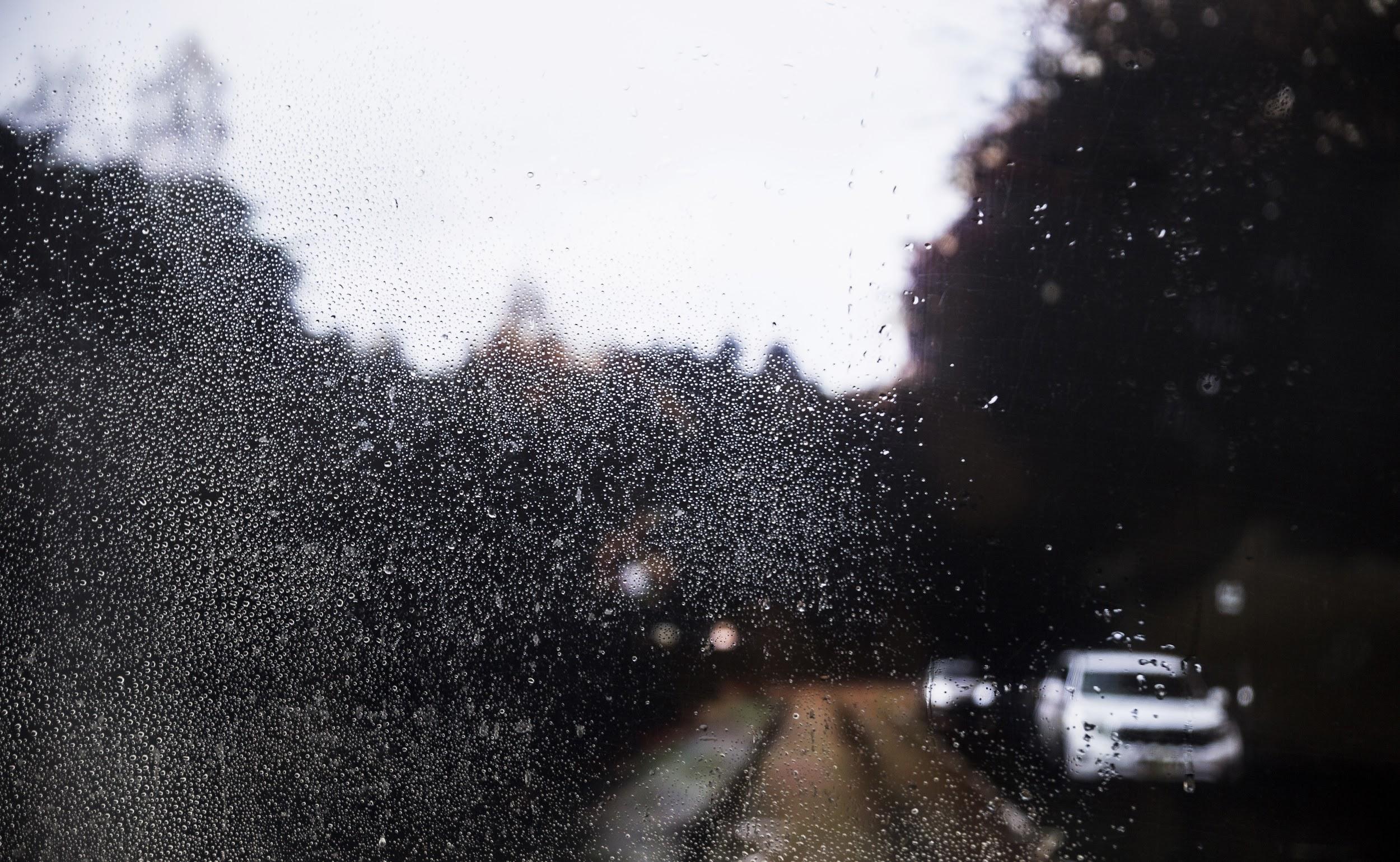 Analysis
Planning
Develop
Study market, scan and discover similar applications. Figure out what users need? Why they use a specific app? what are the pros and cons of the chosen application?
The application was broken down into smaller modules.
Develop core functionality.
Test app and fix bugs.
Adding additional features.
Create various test cases.
Fix bugs.
1. Define app’s audience
2. Decide app concept
3. Prototype
4. Design
Literature Review
6
Dute, et al. have studied the health of the students and European youngsters that take unhealthy food and never stands on the better level of the physical activity and getting overweight, which increasing obesity rate day by day possessing public health problems in Europe. They predicted the use of mobile phone applications that are playing a vital role to enhance the strategies for the health promotion of the students.
Theory 1
Schoeppe, et al., have explained that fitness and Health apps have earned much popularity in the interventions to promote diet, sedentary behaviors and physical activities but their effectiveness is not clear. These systematic studies clear the intervention efficacy that the applications utilized to promote physical activities, sedentary behavior and diet in adults and children.
Theory 2
Schedule
7
October
November
December
January
February
March
Research
Oct 1 - Dec 1
Analyze
Oct 1 - 27
Planning
Nov 1 - Dec 26
Develop
Jan 1  - Mar 15
Test
Jan 1 - 23
Fixing bugs
Feb 1 - Mar 15
Methodology
8
Analysis
Collected data and market segments
Research
Top healthcare application
Comparison
Compare market segments
Data Study
Collect and generalize data
Conclusions
9
Research has shown that there is high competition in the healthcare segment, but user activity talks about an unused potential of market. It's a combination of different fields of healthcare in one application.
1
Main functions of the application are diet and workout which are supported by reminders and calculation
2